Haemoflagellates
Trypanosomiasis




Dr. Ibrahim Alkhalife
Different stages of Haemoflagellates
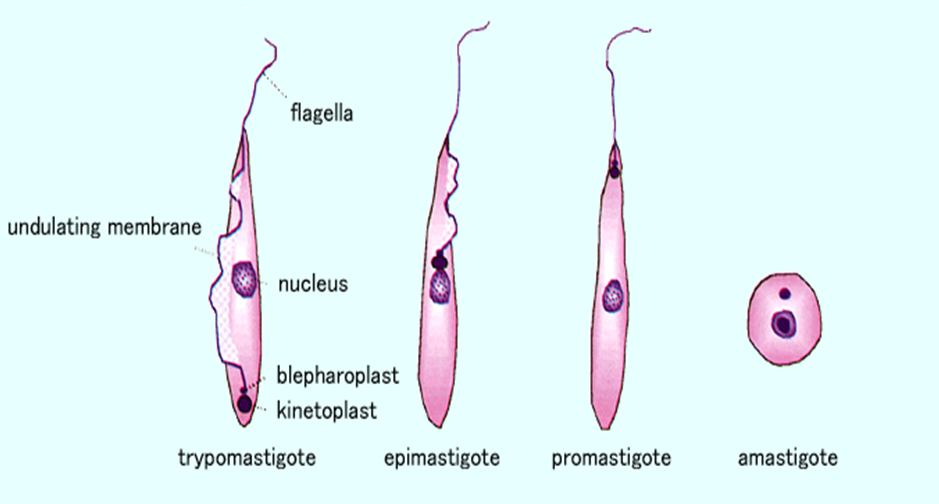 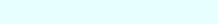 Trypanosomiasis
There are two types of trypanosomiasis that affect humans
They are divided according to their geographical location: 

African trypanosomiasis (sleeping sickness) is caused by Trypanosoma brucei parasites in  Africa and is transmitted by the tsetse fly.

American trypanosomiasis (Chagas disease) is caused by Trypanosoma cruzi parasites in Latin America and is transmitted by the ‘kissing’ bugs.
1-African sleeping sickness
Trypanosoma brucei rhodesiense: East Africa, wild and domestic animal reservoirs
Trypanosoma brucei gambiense:  West and Central Africa, mainly human infection

2-Chaga’s disease (American trypanosomiasis) 
Chaga’s disease in Central and South America
Trypanosma cruzi cause Chaga’s disease.
African sleeping sickness
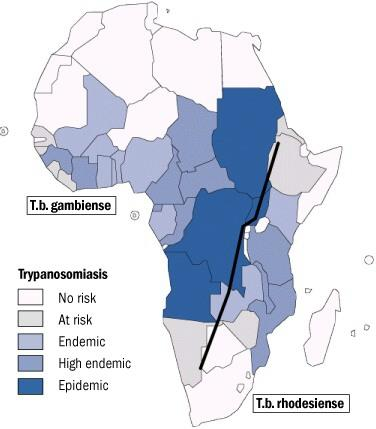 What is African sleeping sickness?
African trypanosomiasis is a parasitic disease transmitted  by the tsetse fly. It gets its nickname ‘sleeping sickness’ because symptoms can include a disturbed sleep pattern.

Infection occurs through the bite of infected tsetse flies (intermediate host).                                           Humans, domestic cattle and wild animals are the main reservoir host for Trypanosoma (definitive host).
 
T. gambiense causes a chronic illness.
T. rhodesiense causes a more acute illness.
Animal reservoir hosts for African sleeping sickness
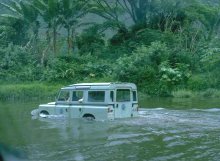 How is African trypanosomiasis transmitted ?
Trypanosoma are transmitted from human to human through the bite of the tsetse fly  which is only found in rural parts of Africa.
However, trypanosomes can also be transmitted from mother to child as the parasite can cross the placenta? in the blood and infect the baby while it is still in the womb?.
Contaminated needles can also contribute to the spread of trypanosomes, but this is rare.
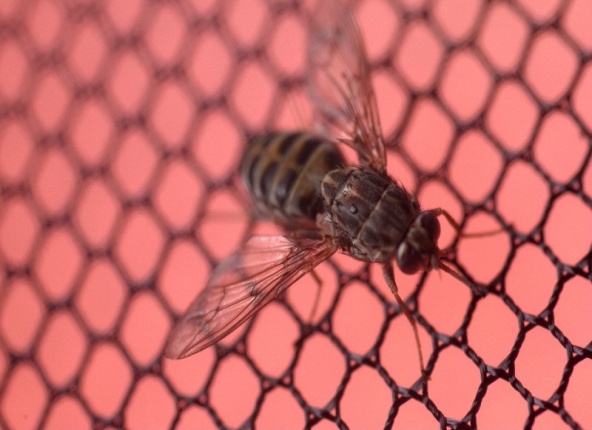 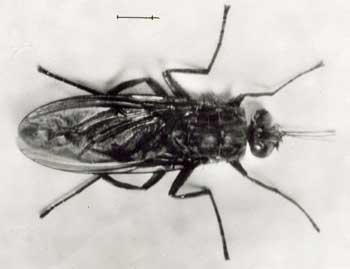 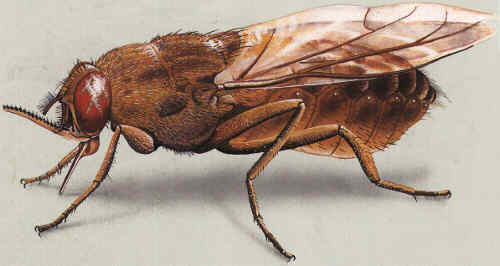 Trypanosoma life cycle
The trypanosome parasite is first introduced into the mammalian host as trypomastigotes when a tsetse fly takes a blood meal and secretes parasite-filled saliva into the host’s skin.

Once in the bloodstream  the trypomastigotes multiply in the blood, lymph or spinal fluid.
African Trypanosomiasis
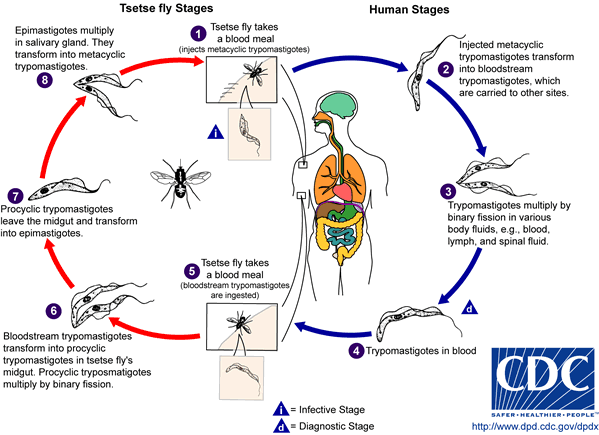 Life cycle of Trypanosoma 
brucei gambiense & T. b. rhodesiense
Trypanosomiases
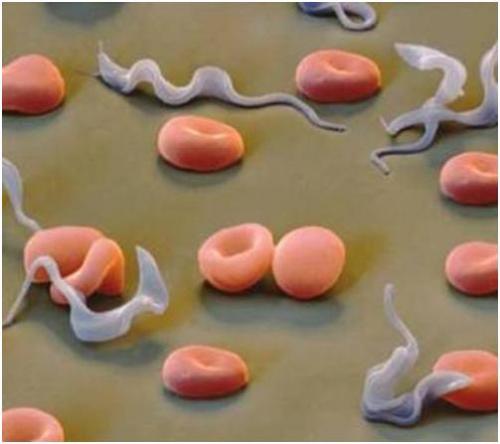 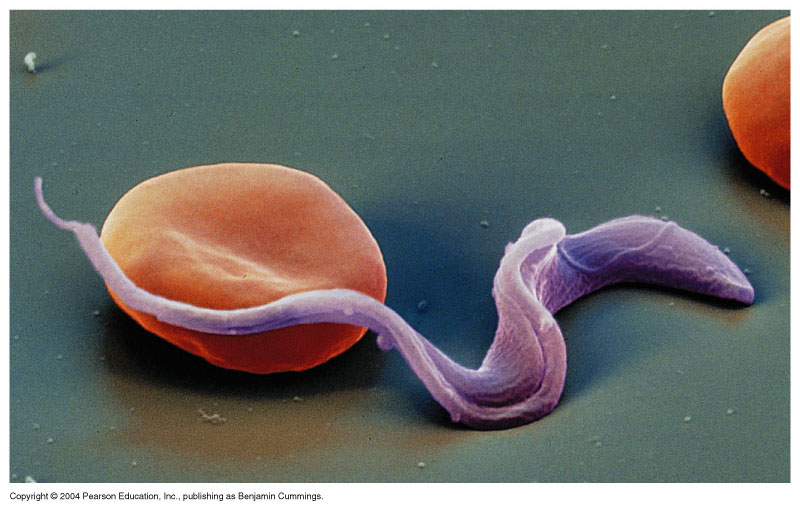 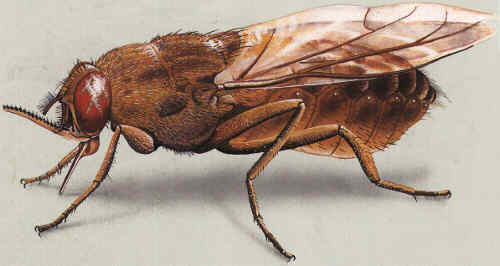 Tsetse flyintermediate host
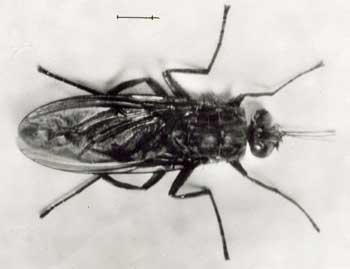 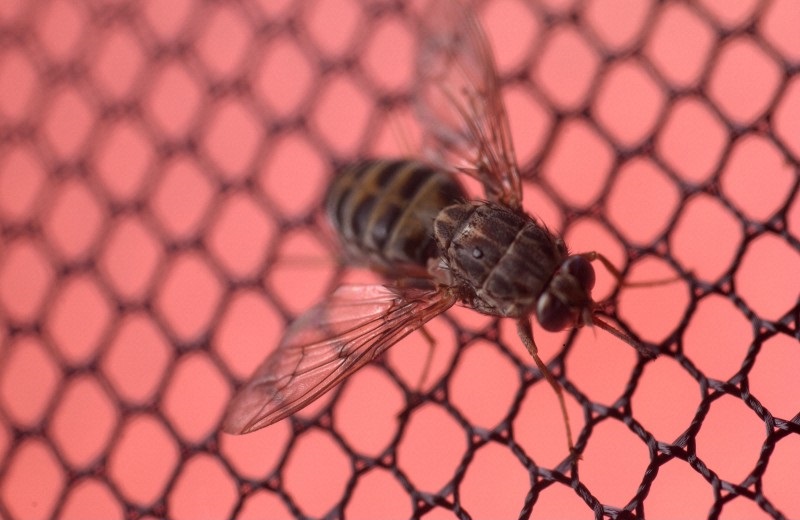 Pathology and clinical picture
Skin stage: A primary reaction occurs at the site of inoculation of trypomastigotes, chancre which resolve in 2-3 weeks.
Haematolymphatic stage: intermittent fever, headache and generalized lymphadenopathy mainly in the cervical and sub occipital region (Winterbottom’ sign), anemia.
Central nervous system stage (CNS): This stage begins when the trypanosome parasites cross from the blood-brain barrier into the spinal fluid, infecting the CNS including the brain, result in change in behavior, confusion, poor coordination, difficulties with speech and disturbance of sleep (Meningoencephalitis).
(Development of the disease more rapid in Trypanosoma brucei rhodesiense)
Chancre skin stage
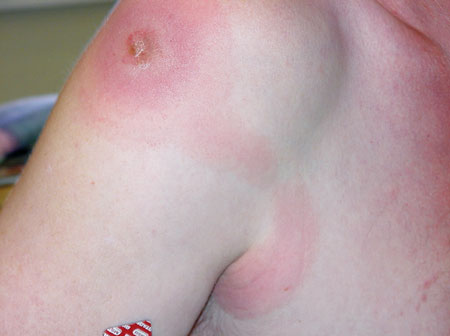 Winterbottom’s stage
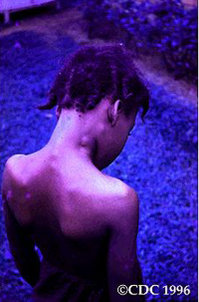 3rd stage CNS: CNS involvement in typical case there is daytime sleeping,  psychological changes, tremors, convulsions and finally coma without treatment, the disease is invariably fatal.
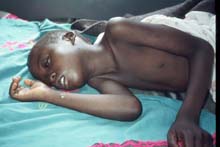 Diagnosis of African trypanosomiasis
Diagnosis relies on recognition of the trypomastigote in peripheral blood during fever, sternal bone marrow, lymph node aspirates and CSF. Motile organisms may be visible in the buffy coat. 
Serological testing is also common as IF and ELIZA.
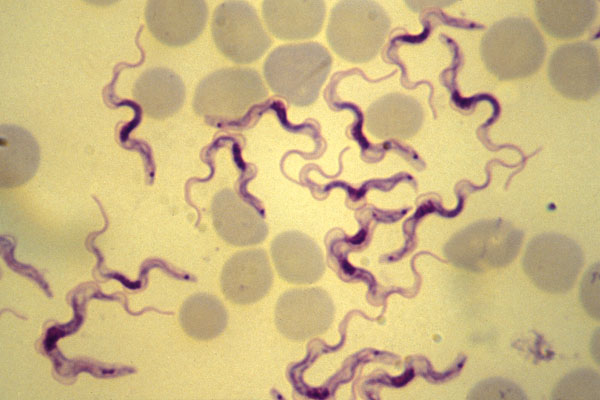 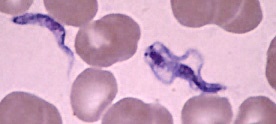 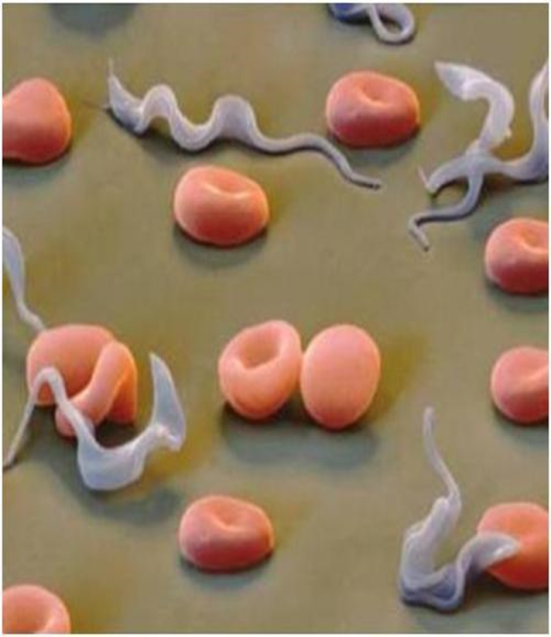 trypanosoma
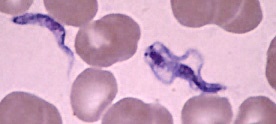 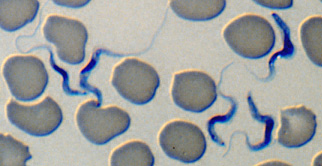 Lymph node aspirate
CSF lumbar puncture
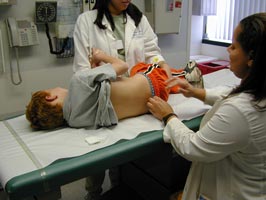 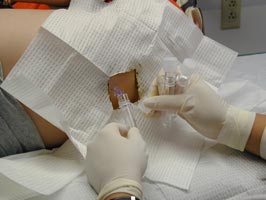 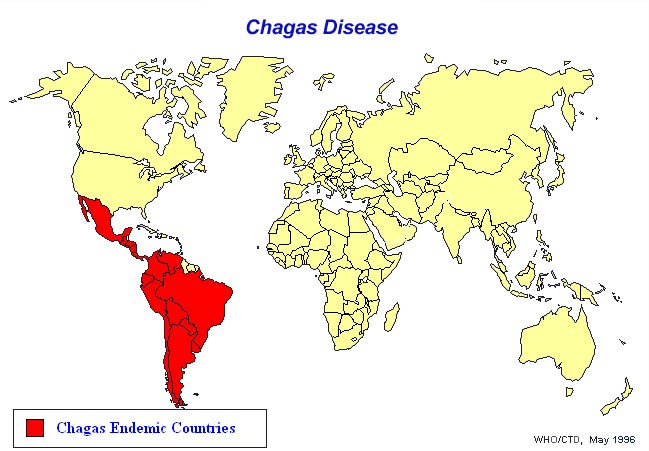 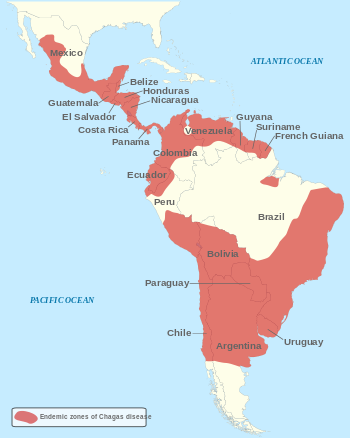 AMERICAN TRYPANOSOMIASIS
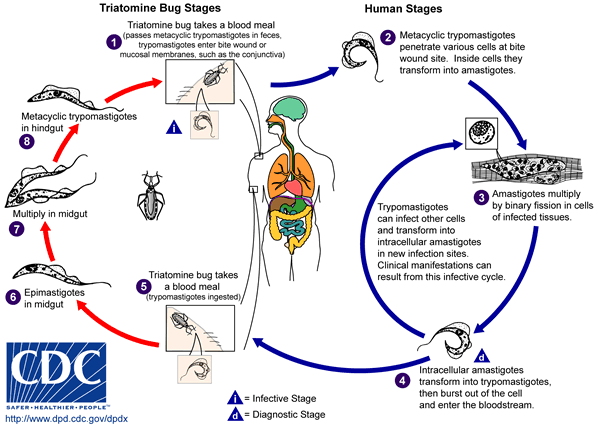 LIFE CYCLE OF Trypanosoma cruzi
Reduviid (Triatomine) bug
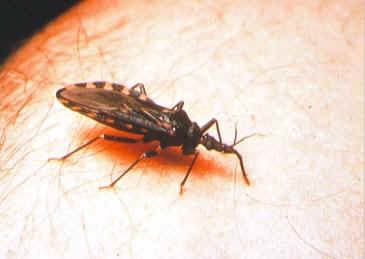 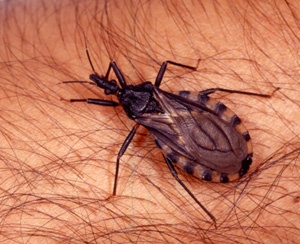 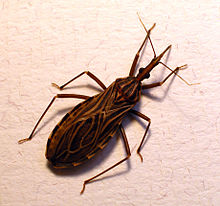 American trypanosomes (Chaga’s disease)
The parasites produce focal lymphangitis and oedema at the site of parasites entry (Chagoma) after that parasites (trypomastigote) enter the blood stream and find there way, mainly on the face near the eyelids, it produces a swelling of the eye and temporal region with conjunctivitis (Romana’s sign), and also find their way  mainly the cardiac muscles cells. The most constant feature of the cardiac disease is cardiomyopathy, in severe cases can lead to partial or complete heart block which may lead to cardiac failure.
NOTE: Parasite when free in blood stream in form (trypomastigote), but in the tissue it become in form of (Amastigote).
American trypanosomiasis  (Chaga’s disease)
American trypanosomiasis, is a tropical parasitic disease caused by the Trypanosoma cruzi. It is spread mostly by insects known as "kissing bugs. 
The human disease occurs in two stages: an acute stage and chronic stage. In the early stage, symptoms are typically either not present or mild, and may include fever, swollen lymph nodes, headaches, or local swelling at the site of the bite (chagoma). The most recognized marker of acute Chagas disease is called Romaña's sign, which includes swelling of the eyelids on the side of the face near the bite wound or where the bug feces were deposited                                                                                or accidentally rubbed into the eye.
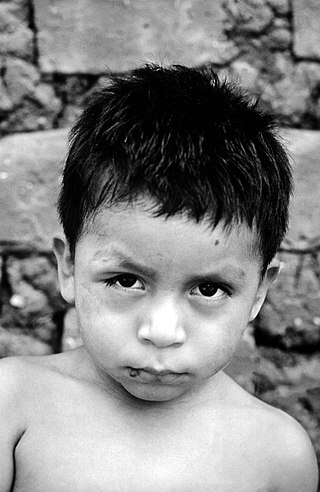 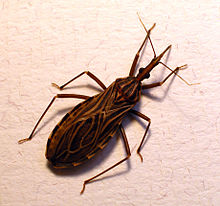 T. cruzi causes cutaneous stage (chagoma)
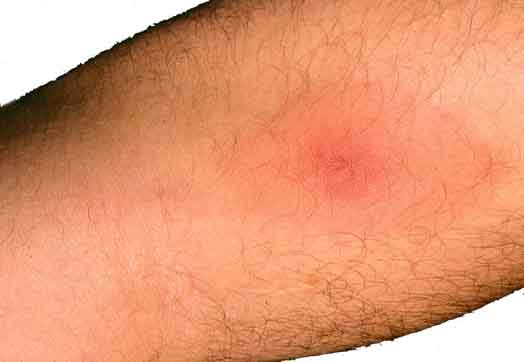 Ocular lesion (Romana’ sign)
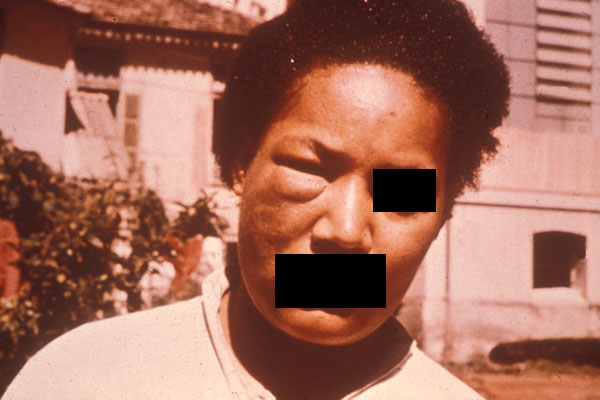 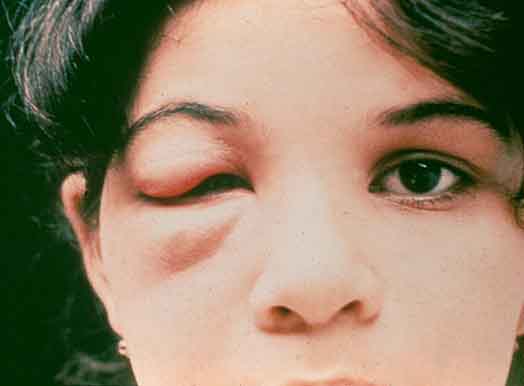 American trypanosomes (Chaga’s disease)
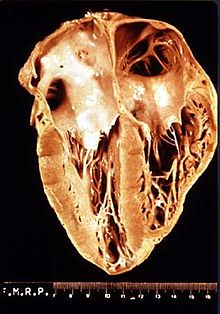 T. cruzi causes a chronic illness with progressive myocardial damage leading to cardiac arrhythmias and cardiac dilatation, and gastrointestinal involvement leading to mega-oesophagus and megacolon. T. cruzi causes acute illness in children, which is followed by chronic manifestations later in life. intracellular amastigotes destroy the intramural neurons of the autonomic nervous system in the intestine and heart, leading to megaintestine and heart aneurysms, If left untreated, Chagas disease can be fatal, in most cases due to heart muscle damage.
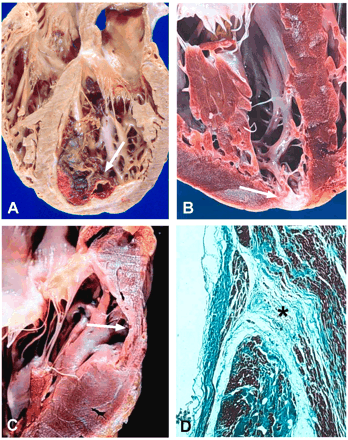 Heart damage due to American trypanosomiasis
About two-thirds of people with chronic symptoms have cardiac damage, including dilated cardiomyopathy, which causes heart rhythm abnormalities and may result in sudden death.
Diagnosis
Microscopical examination  of Giemsa–stained blood film.
Serology: IFAT
Xenodiagnosis: feeding bugs on a suspected cases.
PCR used to detect trypomastigotes.
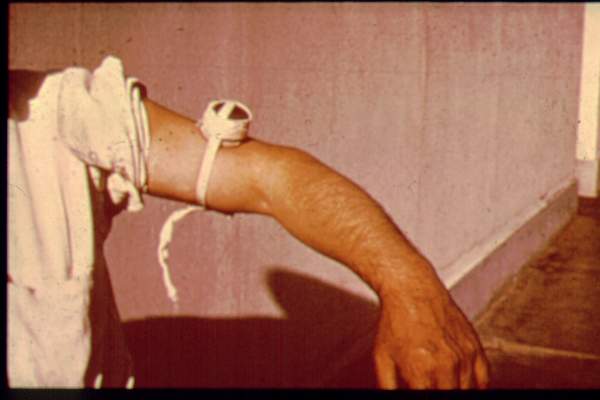 C-shape
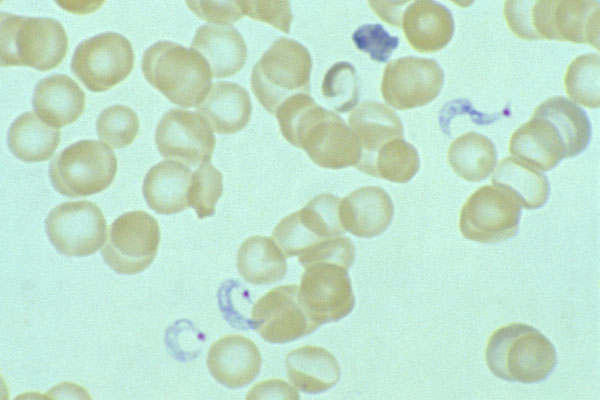 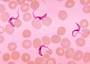 TREATMENT OF TRYPANOSOMIASIS
African trypanosomiasis
For early infection
pentamidine
suramin
For late infection
Diflouromethylornithine- (DFMO)

American trypanosomiasis (Chaga’s disease)
benznidazole
Nifurtimox